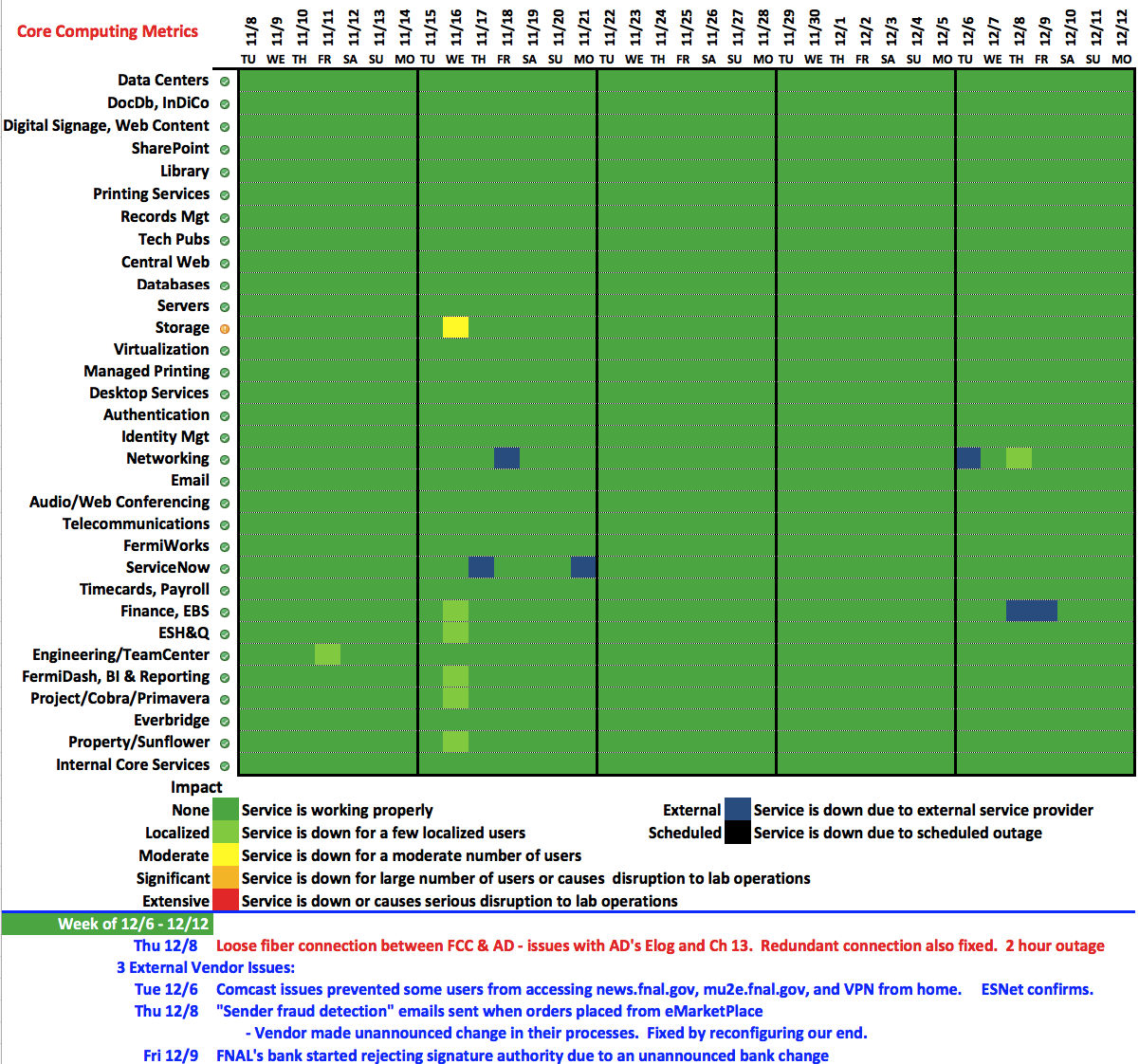 1
12/12/16
Bakken | Lab Status Meeting